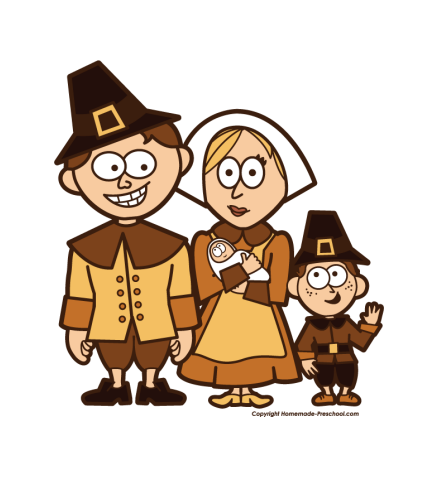 Story  of  Thanksgiving
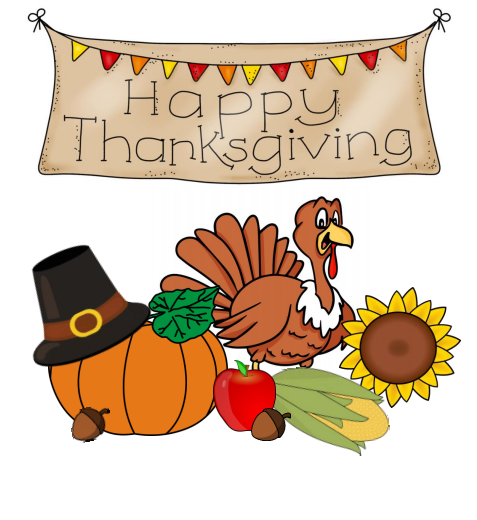 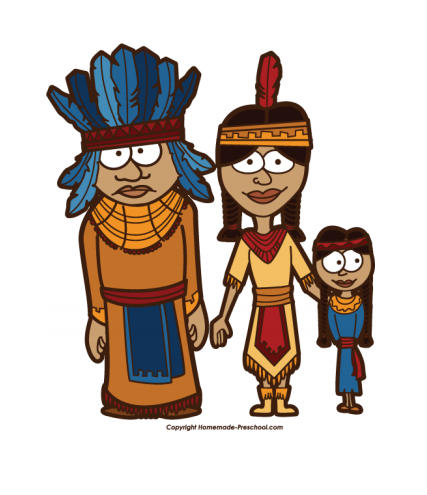 www.ardoise-craie.fr
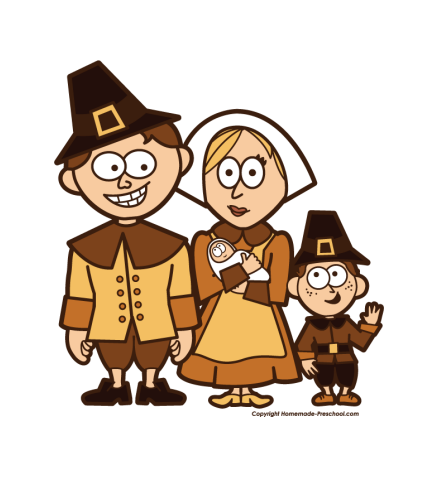 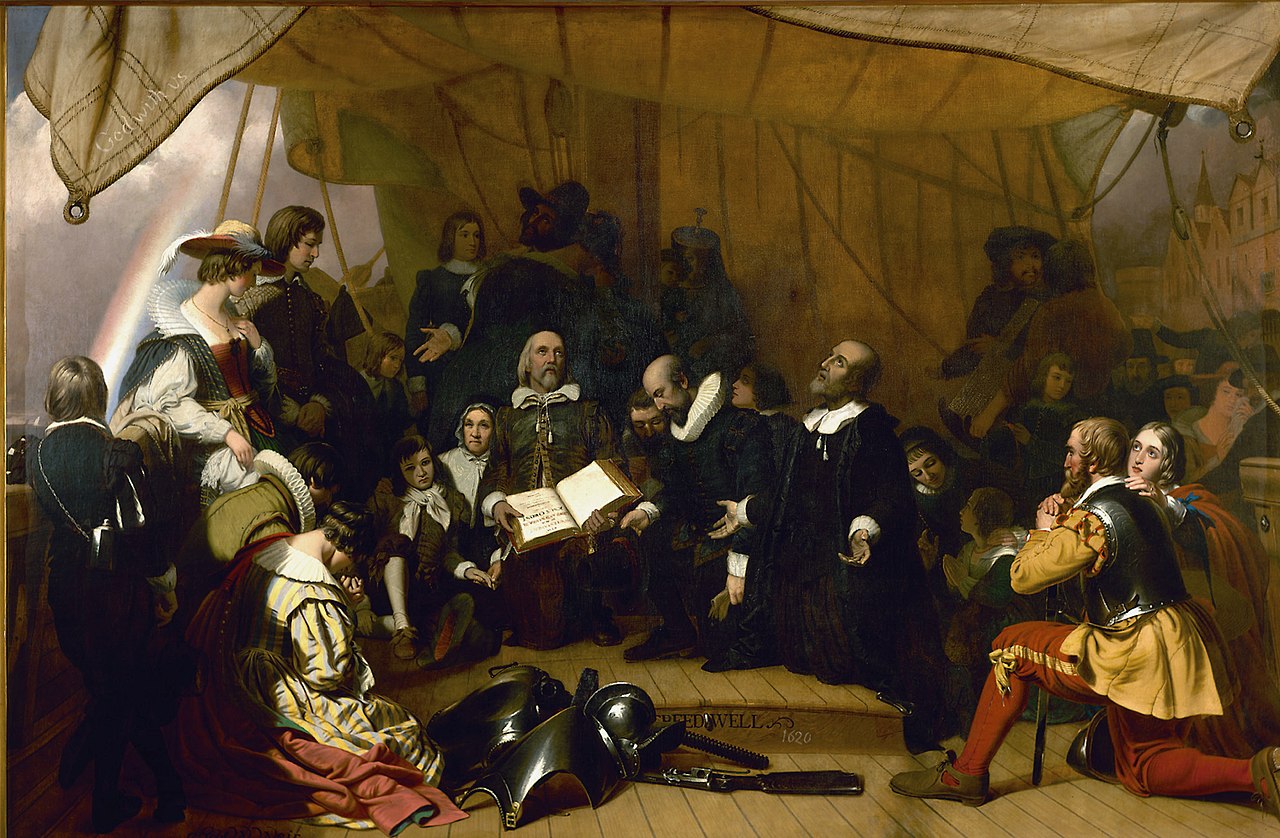 www.ardoise-craie.fr
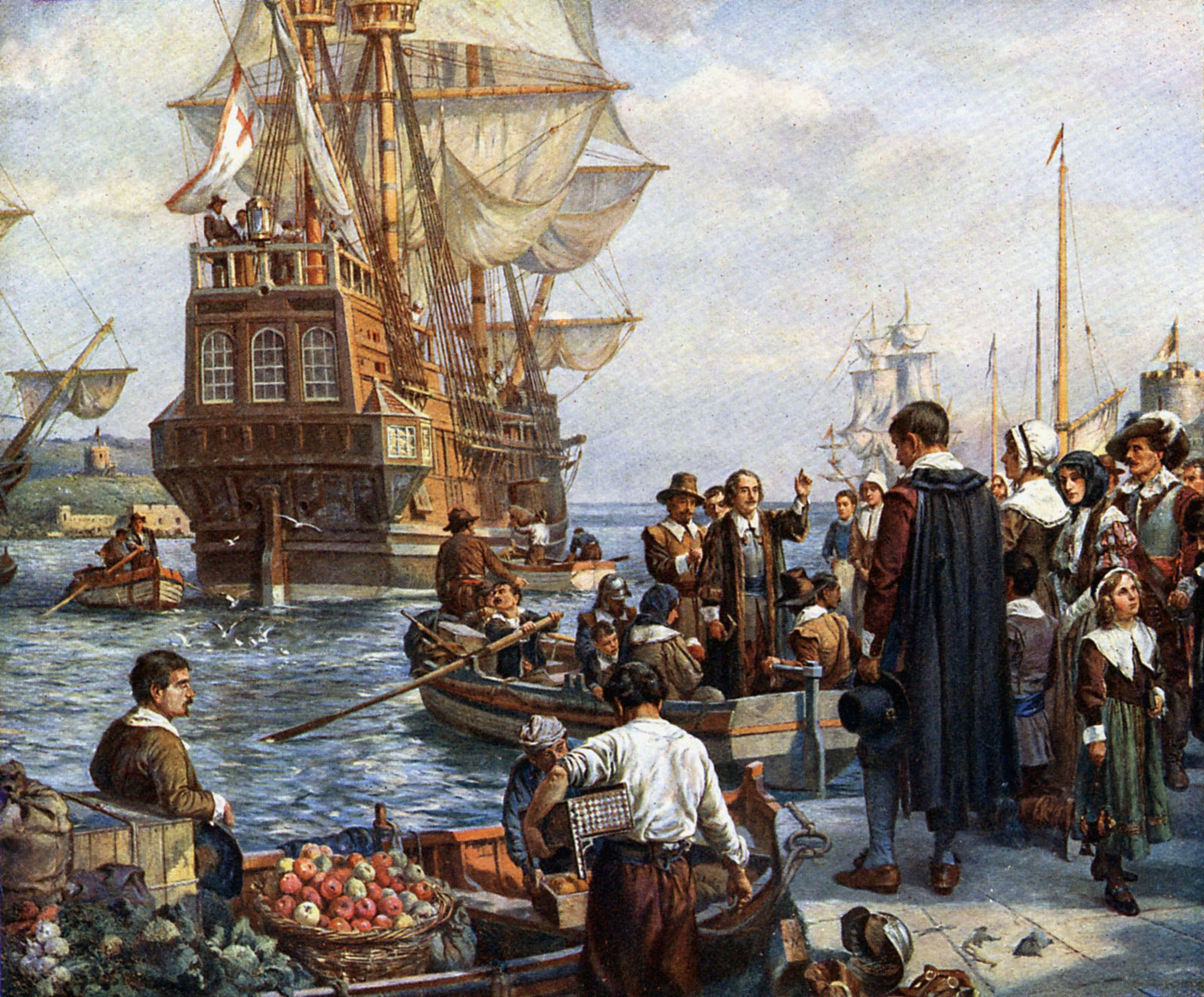 Quel indice montre que le Mayflower est un bateau anglais?
www.ardoise-craie.fr
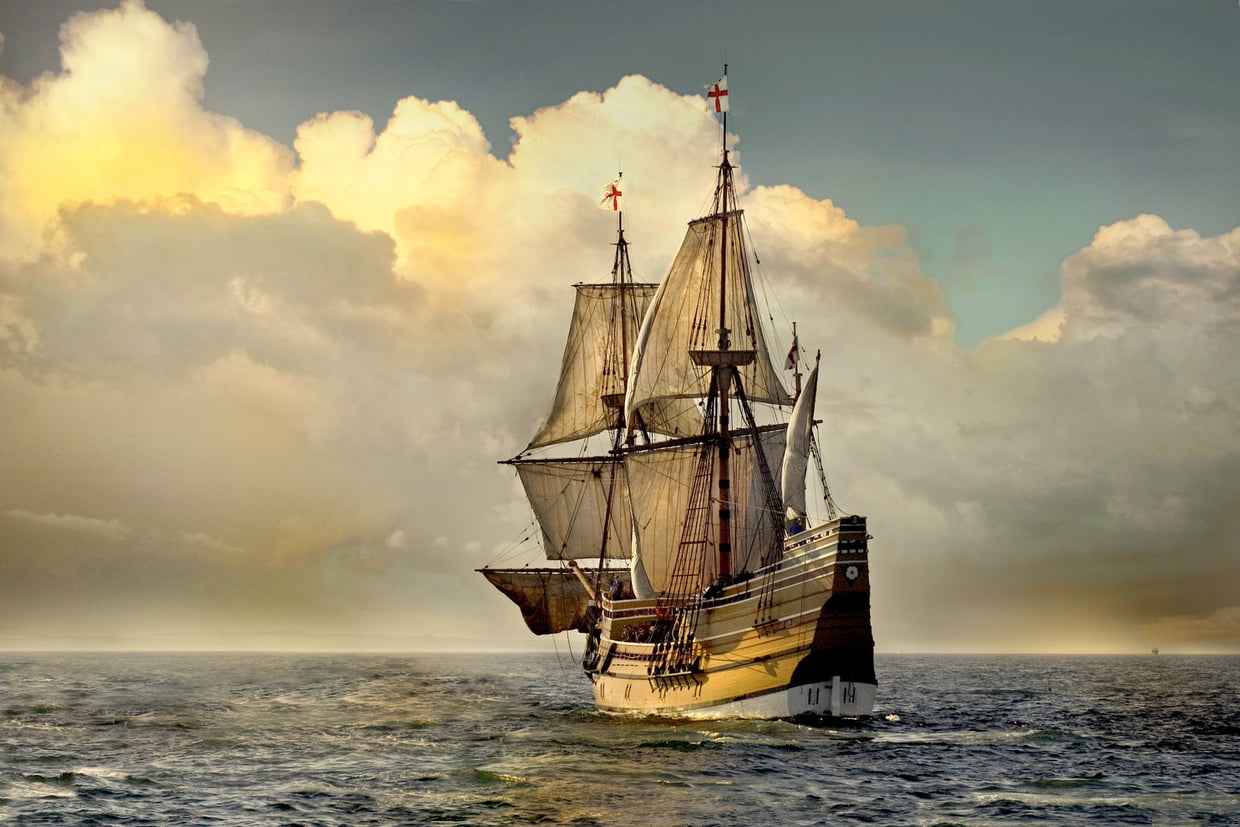 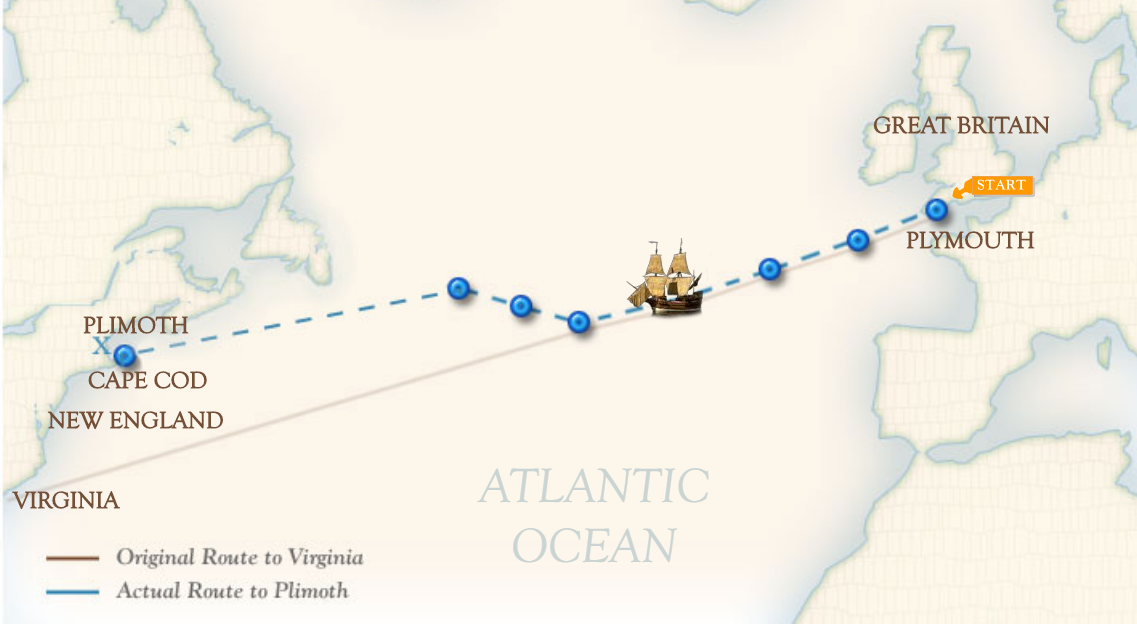 www.ardoise-craie.fr
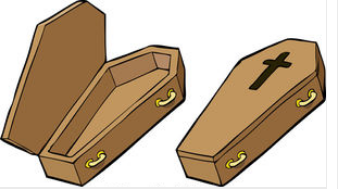 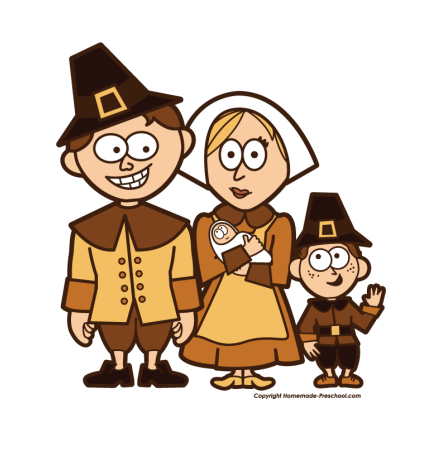 www.ardoise-craie.fr
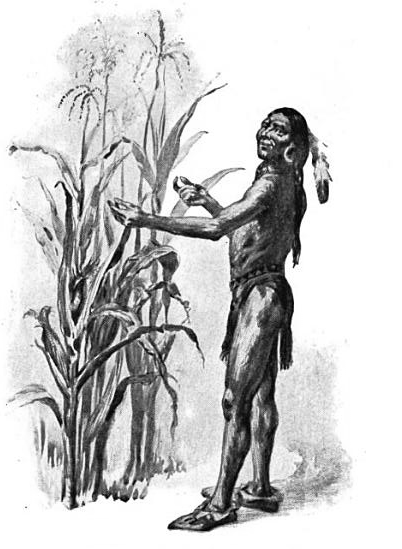 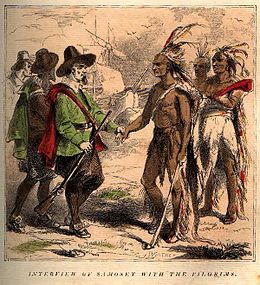 Squanto
Quels indices permettent d’identifier les Indiens? 
Et les Pilgrim Fathers?
www.ardoise-craie.fr
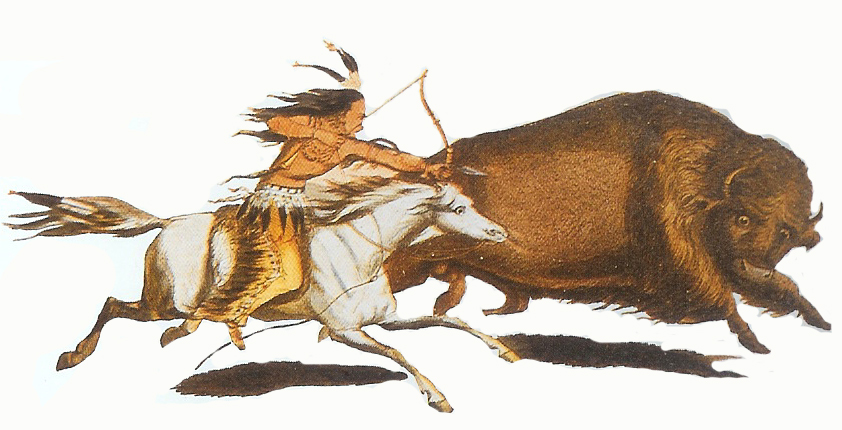 www.ardoise-craie.fr
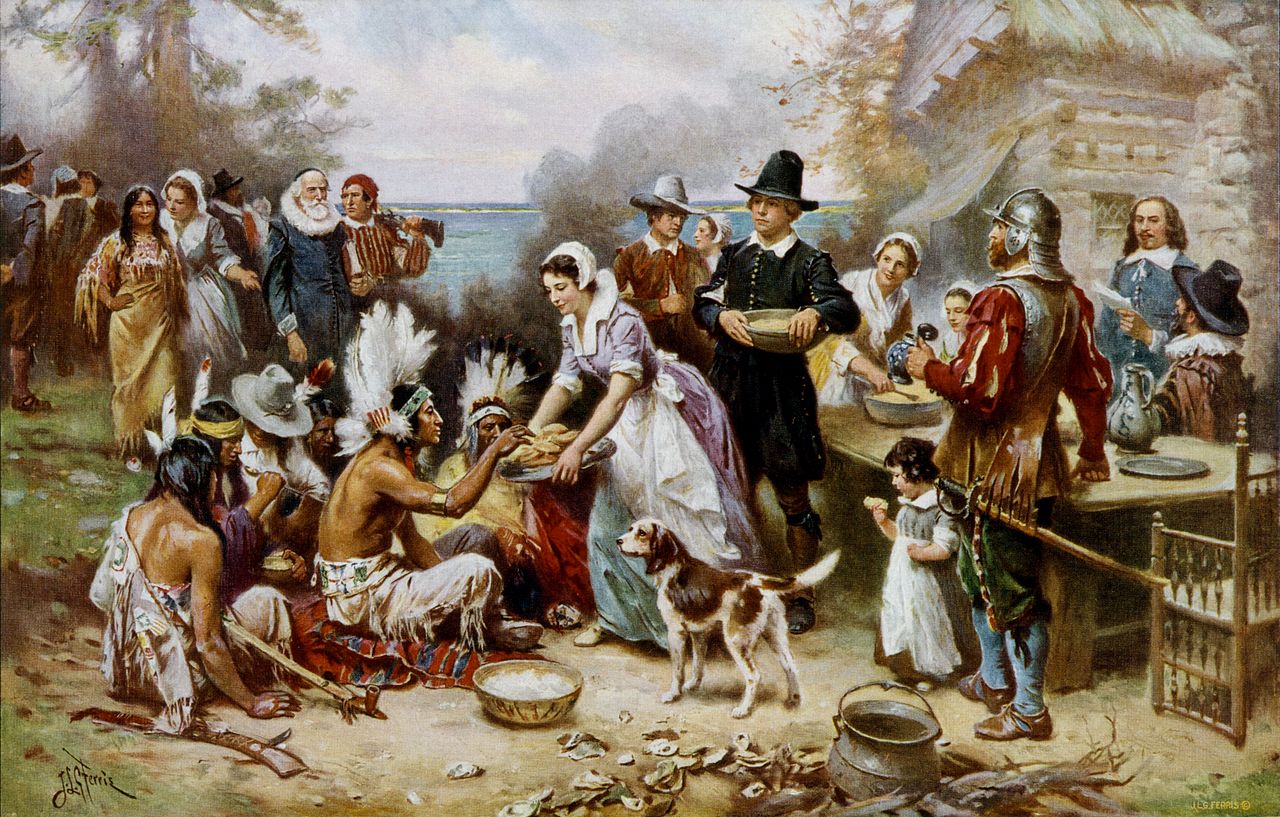 Décris ce tableau.
www.ardoise-craie.fr
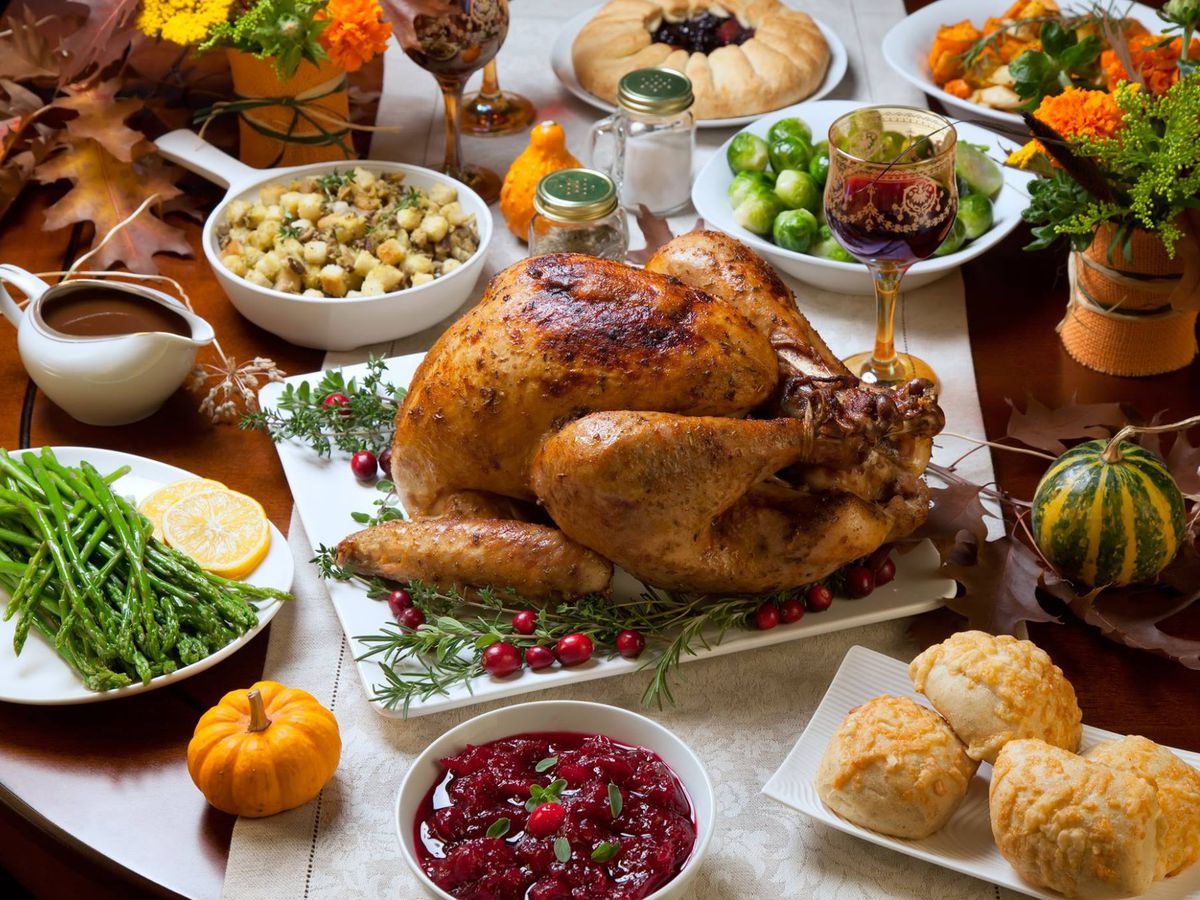 Cite les aliments traditionnel du Dîner de Thanksgiving
www.ardoise-craie.fr
Vocabulary
www.ardoise-craie.fr
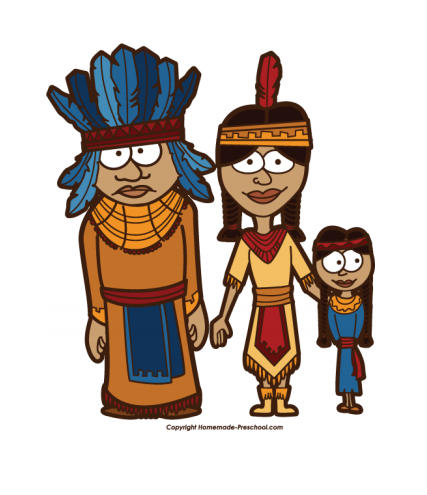 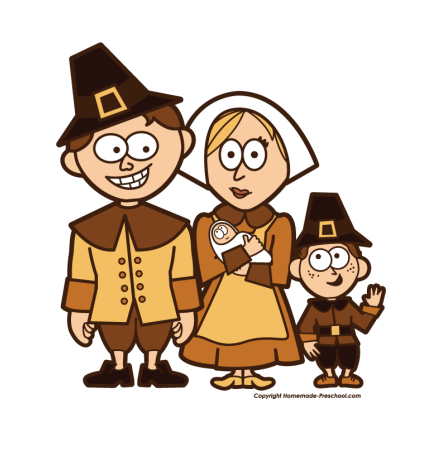 The Pilgrim Fathers
The Native Americans
www.ardoise-craie.fr
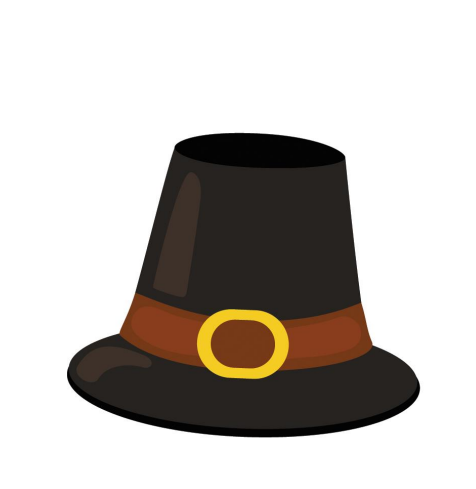 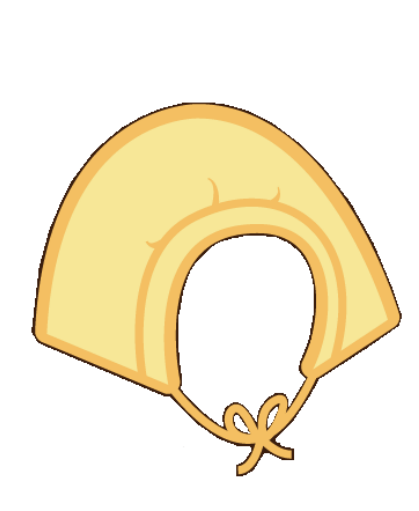 a Pilgrim bonnet
a Pilgrim hat
www.ardoise-craie.fr
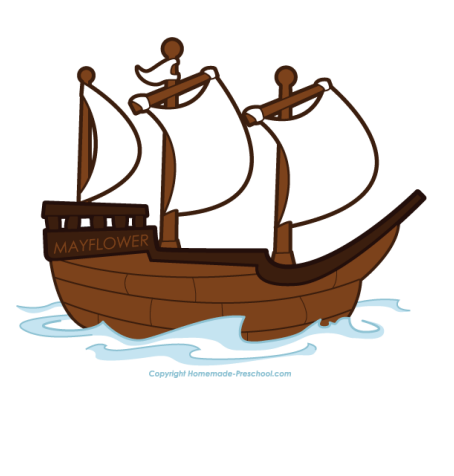 The Mayflower
www.ardoise-craie.fr
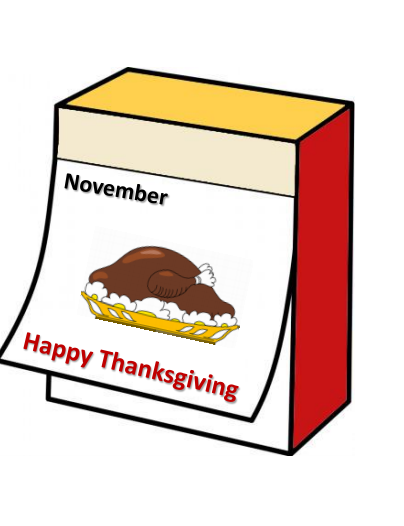 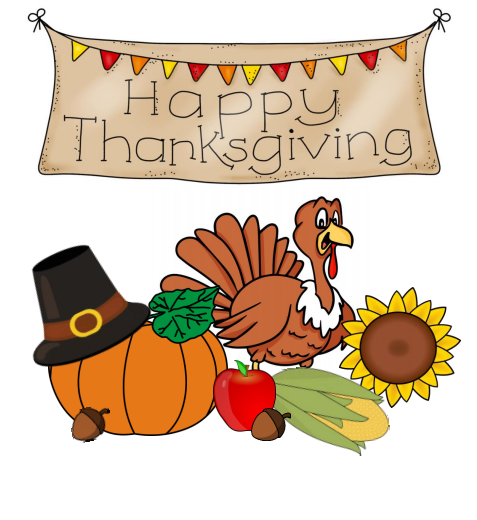 Thanksgiving
The fourth Thursday of November
www.ardoise-craie.fr
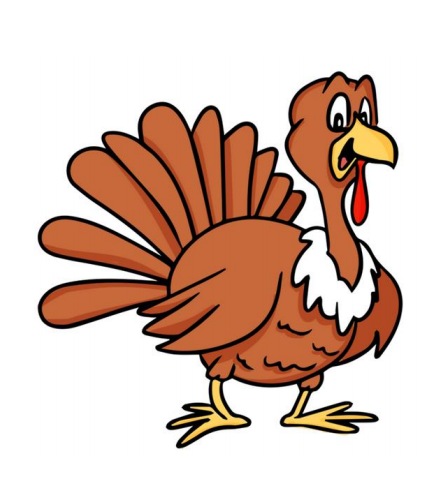 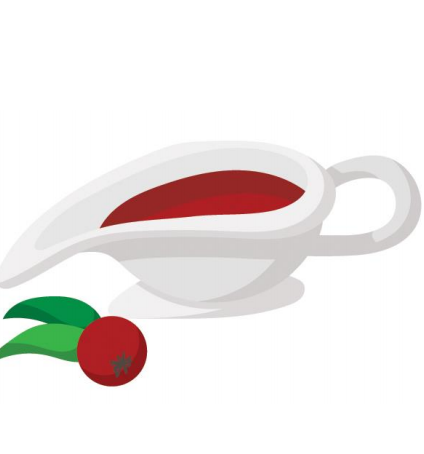 the gravy
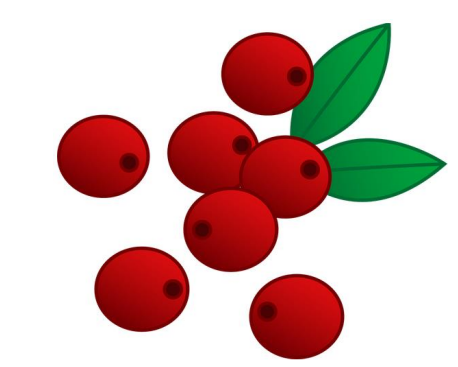 a turkey
cranberries
www.ardoise-craie.fr
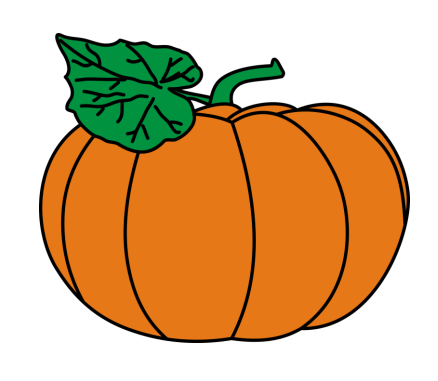 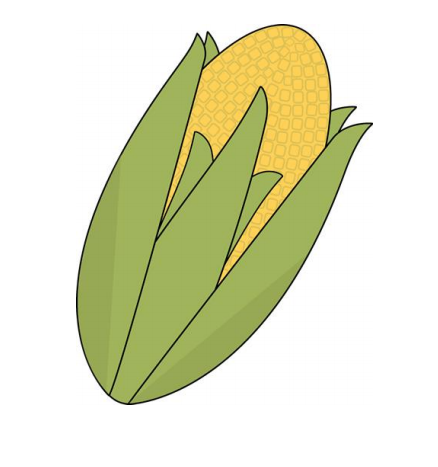 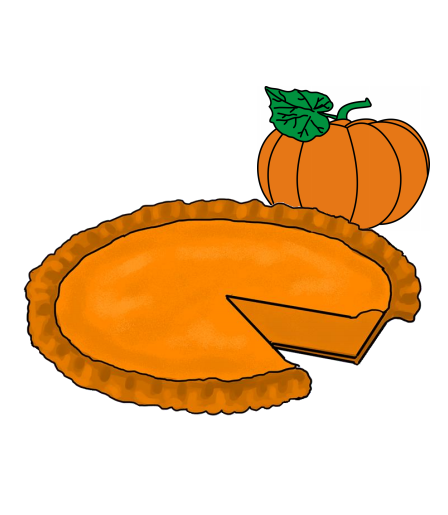 a pumpkin
corn
a pumpkin pie
www.ardoise-craie.fr
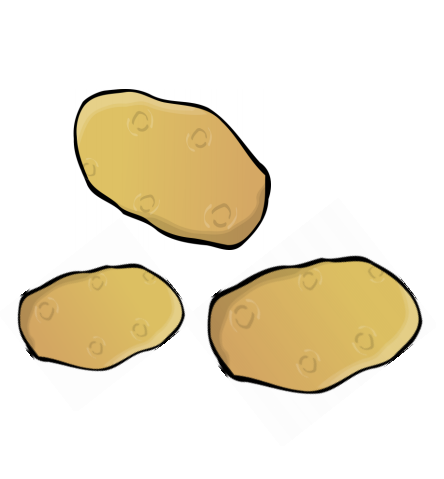 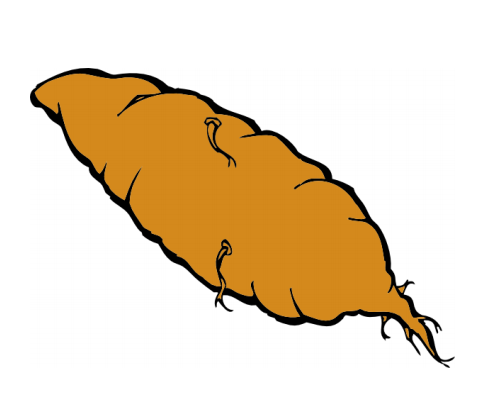 a yam
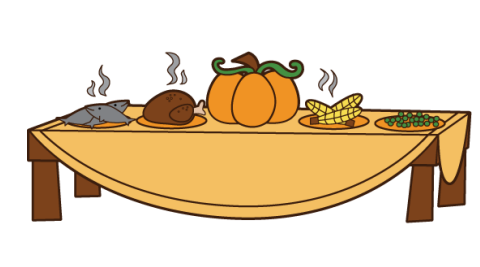 potaoes
the Thanksgiving dinner
www.ardoise-craie.fr
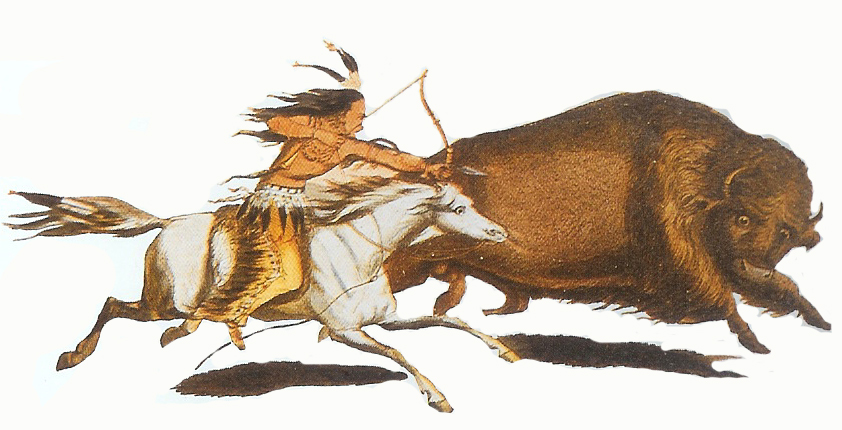 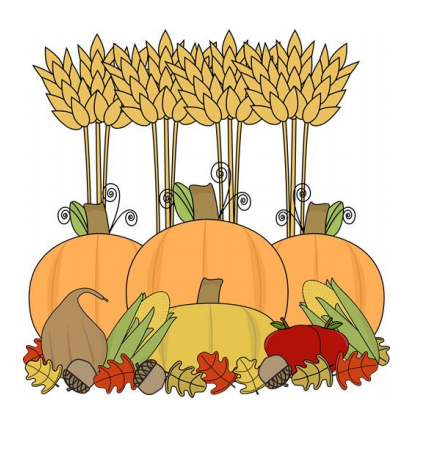 hunting
a sunflower
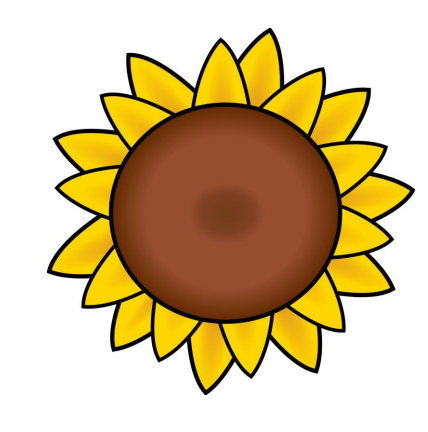 the harvest
www.ardoise-craie.fr
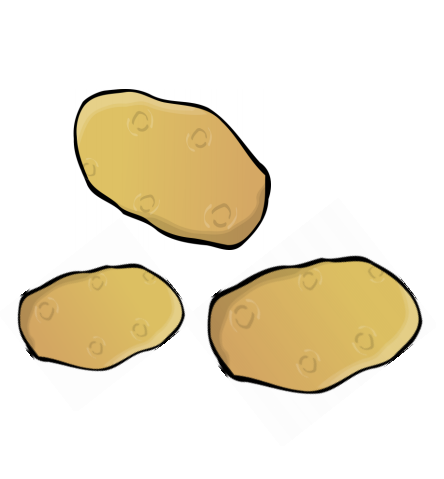 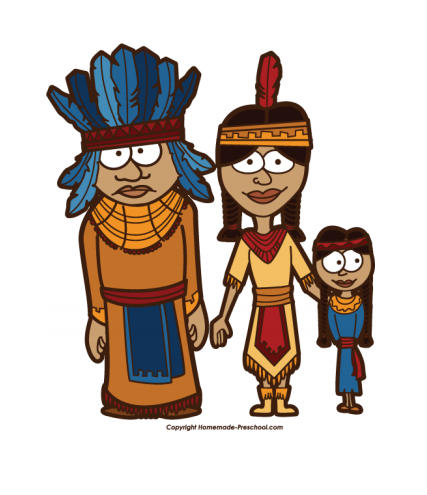 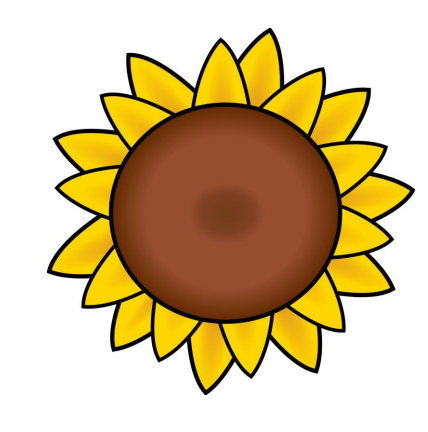 3
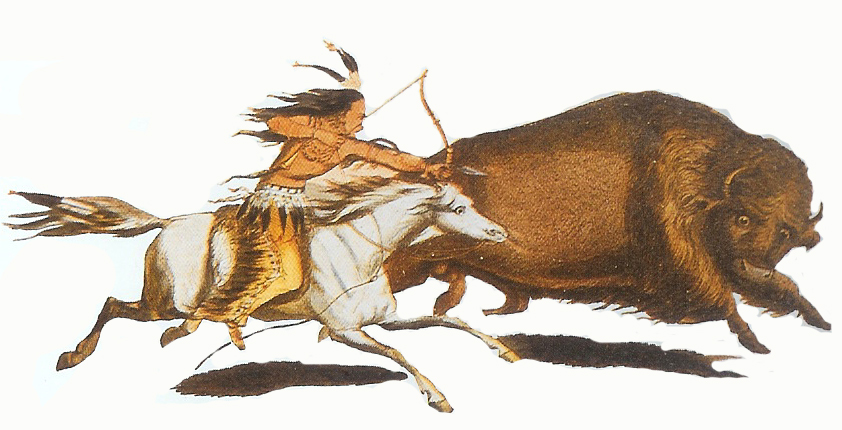 5
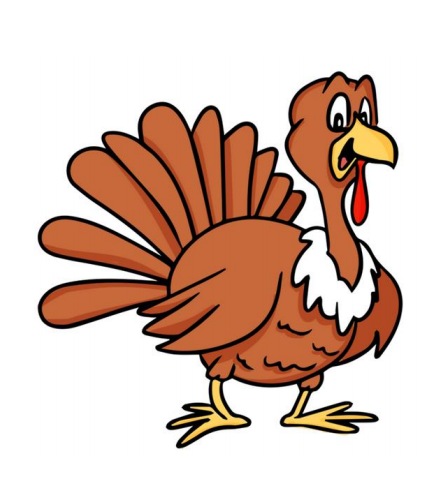 2
4
1
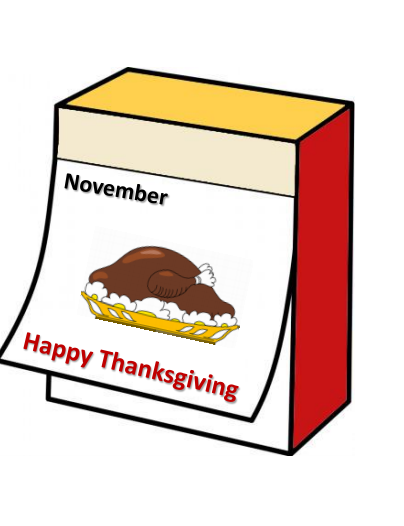 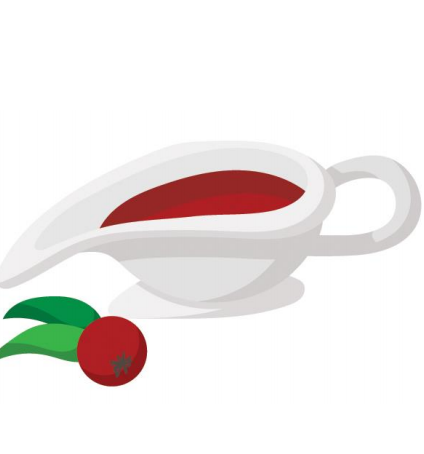 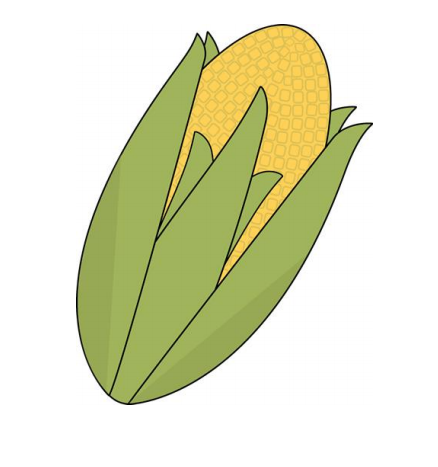 8
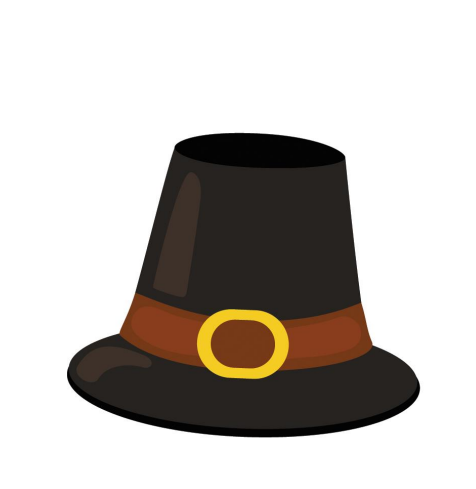 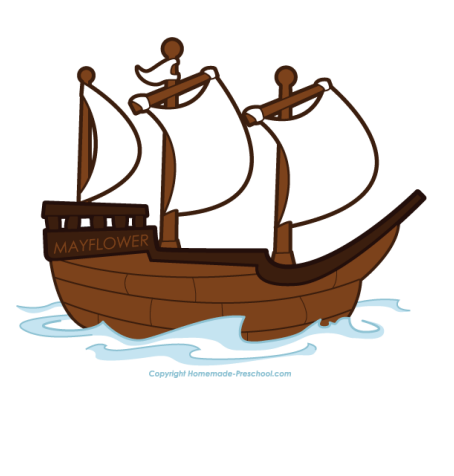 7
6
10
9
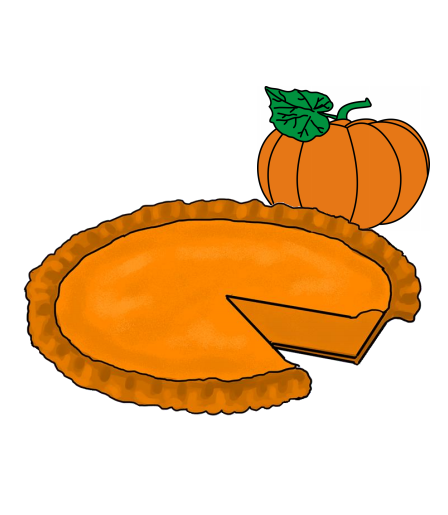 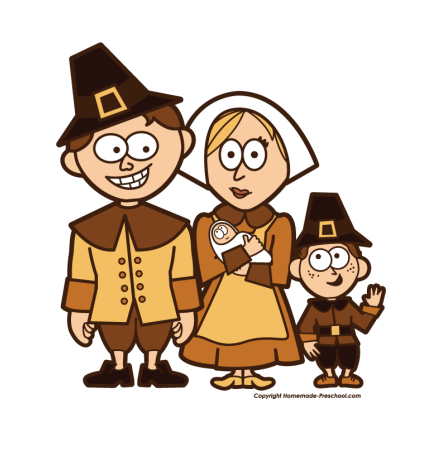 16
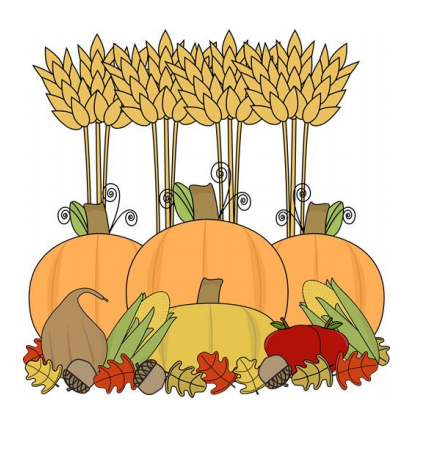 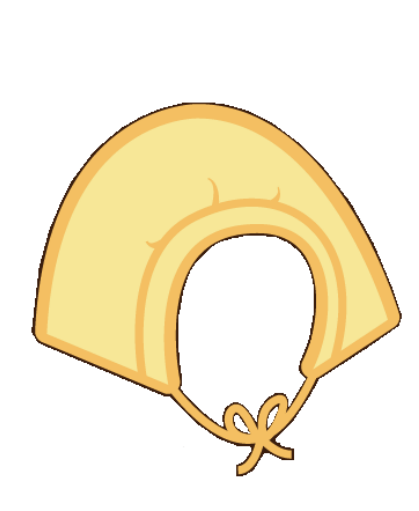 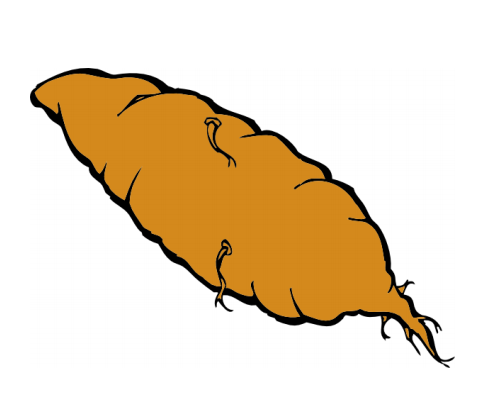 12
11
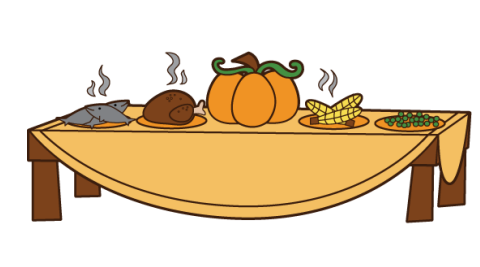 13
15
14
www.ardoise-craie.fr